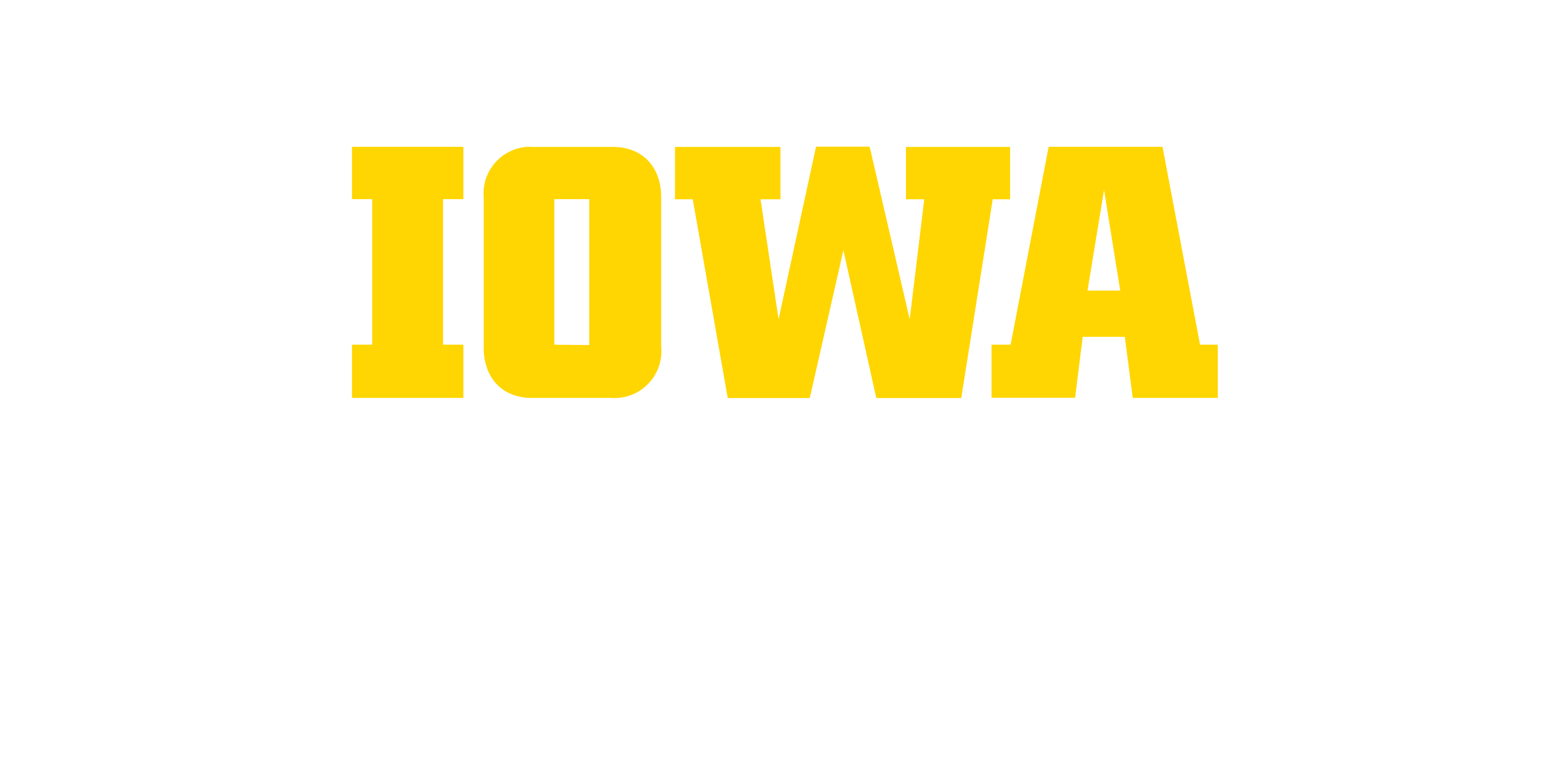 Poster Title
Authors
Affiliations
Results
Introduction
Conclusions
Include lots of figures and detailed figure captions.
Bullet points are much better than long paragraphs.

You do not need to use the headings in this sample.

Teach us one thing.

You can do that using your data (ie from written project) or if you have a good artificial data example, you can use that.
You can easily resize the columns if (for example) a wider middle column better accommodates your figures.